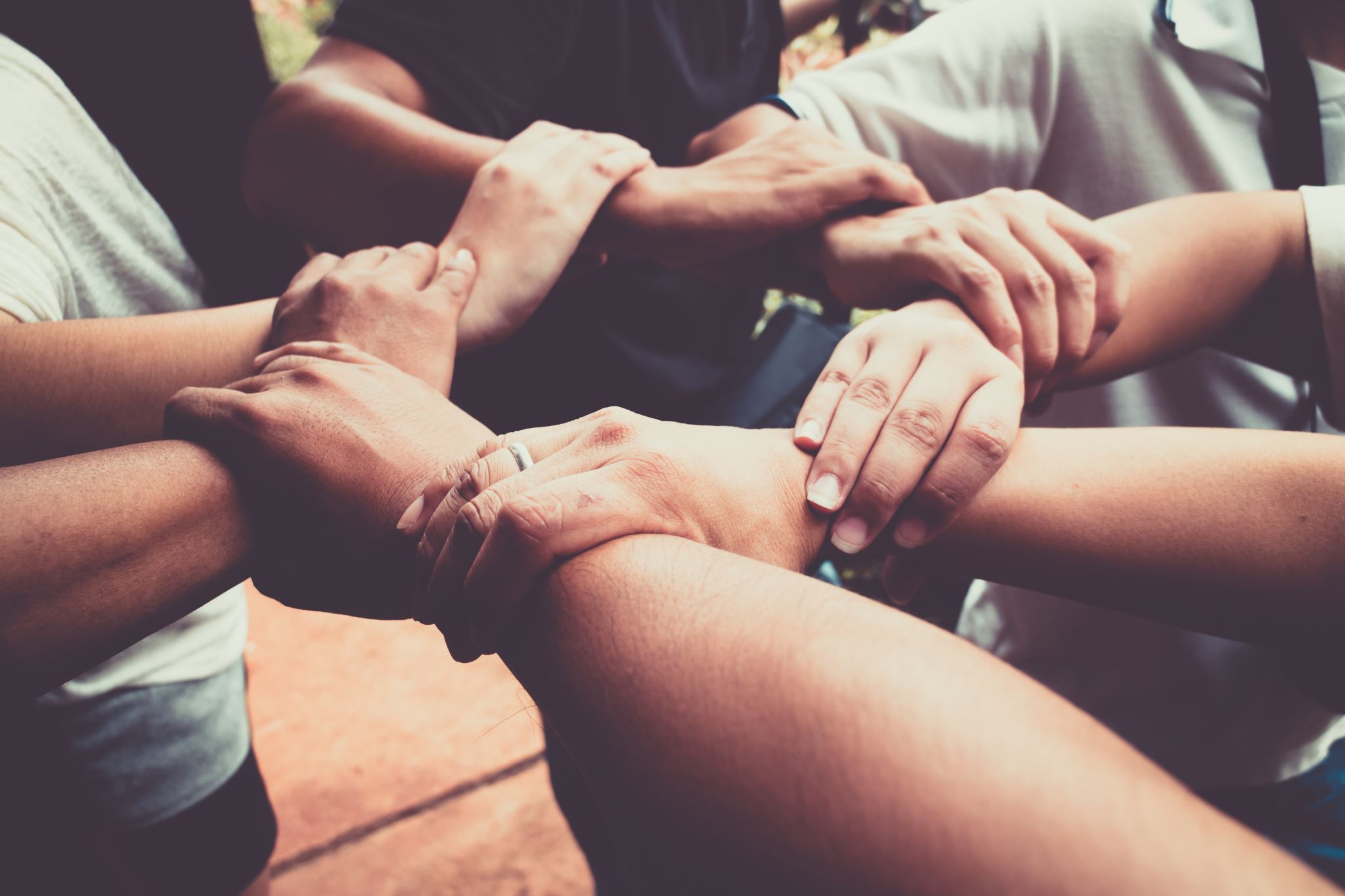 Očkovanie na COVID-19
Čo je potrebné vedieť o očkovaní proti Covid-19 u ľudí s ojedinelými vrodenými metabolicko-genetickými ochoreniami?
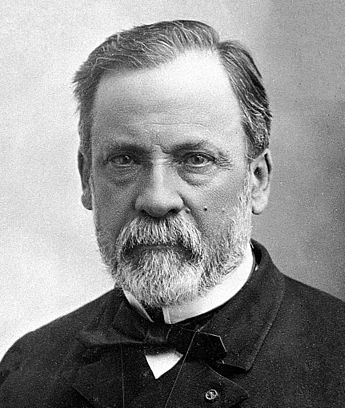 1864 objasnil podstatu očkovania
dokázal, že ochrana proti infekčným chorobám môže byť zabezpečená práve očkovaním
Louis Pasteur
Zdroj: EPIS-Epidemiologický informačný systém
Očkovanie a história
infekčné choroby sprevádzajú ľudstvo od nepamäti
 do konca 18. storočia boli okrem vojen a prírodných katastrof najčastejšou príčinou smrti
Jedným z najväčších zdravotníckych úspechov minulého storočia je eradikácia čiže vykorenenie varioly (pravé kiahne)
Zdroj: EPIS-Epidemiologický informačný systém
Očkovanie a história
Kiahne existovali už v staroveku
Epidémie varioly v Európe vyvrcholili v 18. storočí keď na ne zomrelo asi 60 miliónov ľudí
Veľkým krokom vpred v boji za likvidáciu varioly bolo zavedenie ochranného očkovania vo väčšine vyspelých štátov
1965 bol prijatý program celosvetovej eradikácie varioly 
1979 bola variola vyhlásená za eradikovanú na celom svete 
1980 sa ustúpilo od povinného očkovania
 Eradikácia kiahní je konkrétnym príkladom účinnej medzinárodnej spolupráce v boji proti vážnym epidemickým chorobám. Dosiahla sa využitím vedeckých poznatkov a mobilizovaním vládnych a nevládnych organizácii pod vedením WHO
Zdroj: EPIS-Epidemiologický informačný systém
Ako nás bráni imunitný systém pred infekciou?
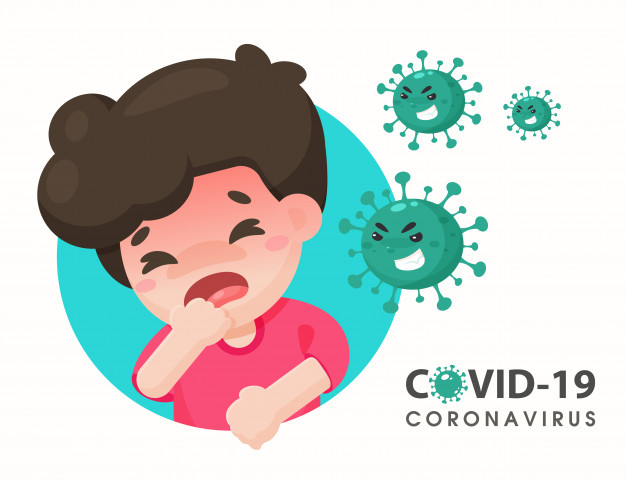 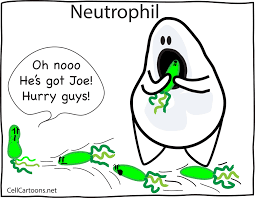 Ako nás bráni imunitný systém pred infekciou?
Makrofágy: „jedia“ patogény (vírusy, baktérie..ect.)
B bunky (lymfocyty): vytvárajú protilátky
T bunky(lymfocyty): napádajú infikované bunky
    tvoria “pamäťové bunky
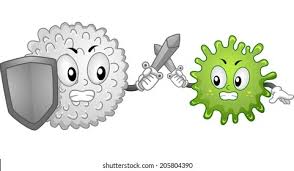 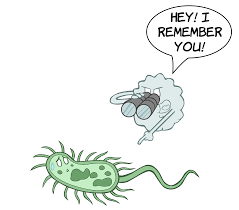 Zdroj: CDC
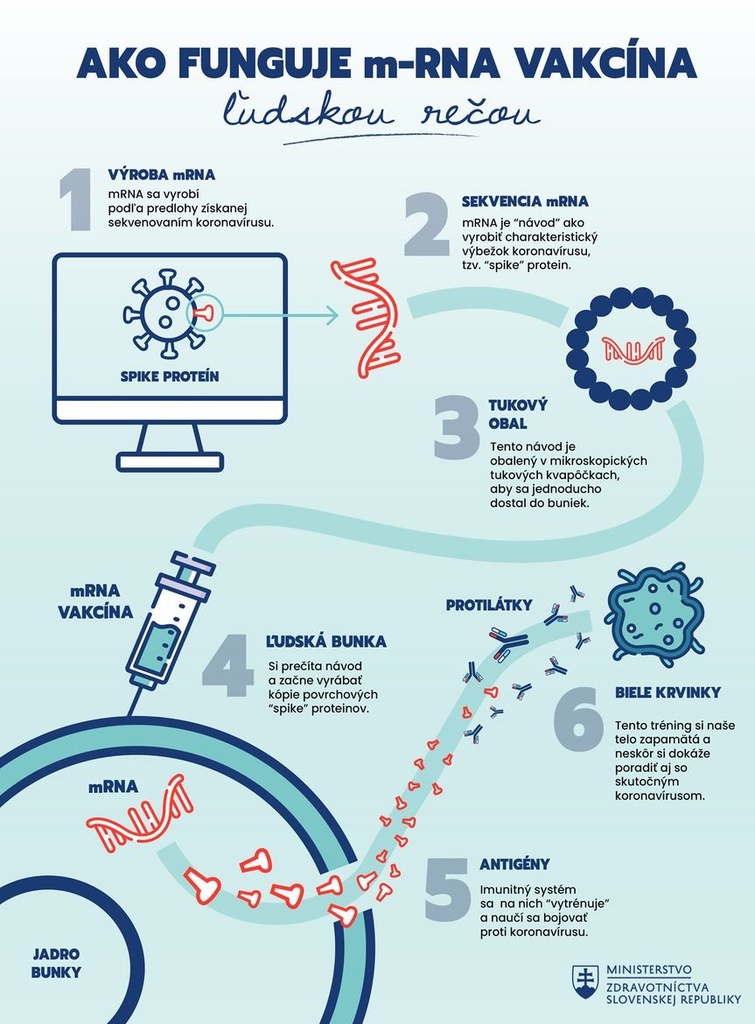 Mechanizmus účinku mRNA vakcín
mRNA nespôsobuje infekciu
nespôsobuje pozitivitu testu
nezasahuje do ľudského genómu
po odovzdaní informácie ju bunka zničí
Zdroj: MZSR, CDC, korona.gov.sk
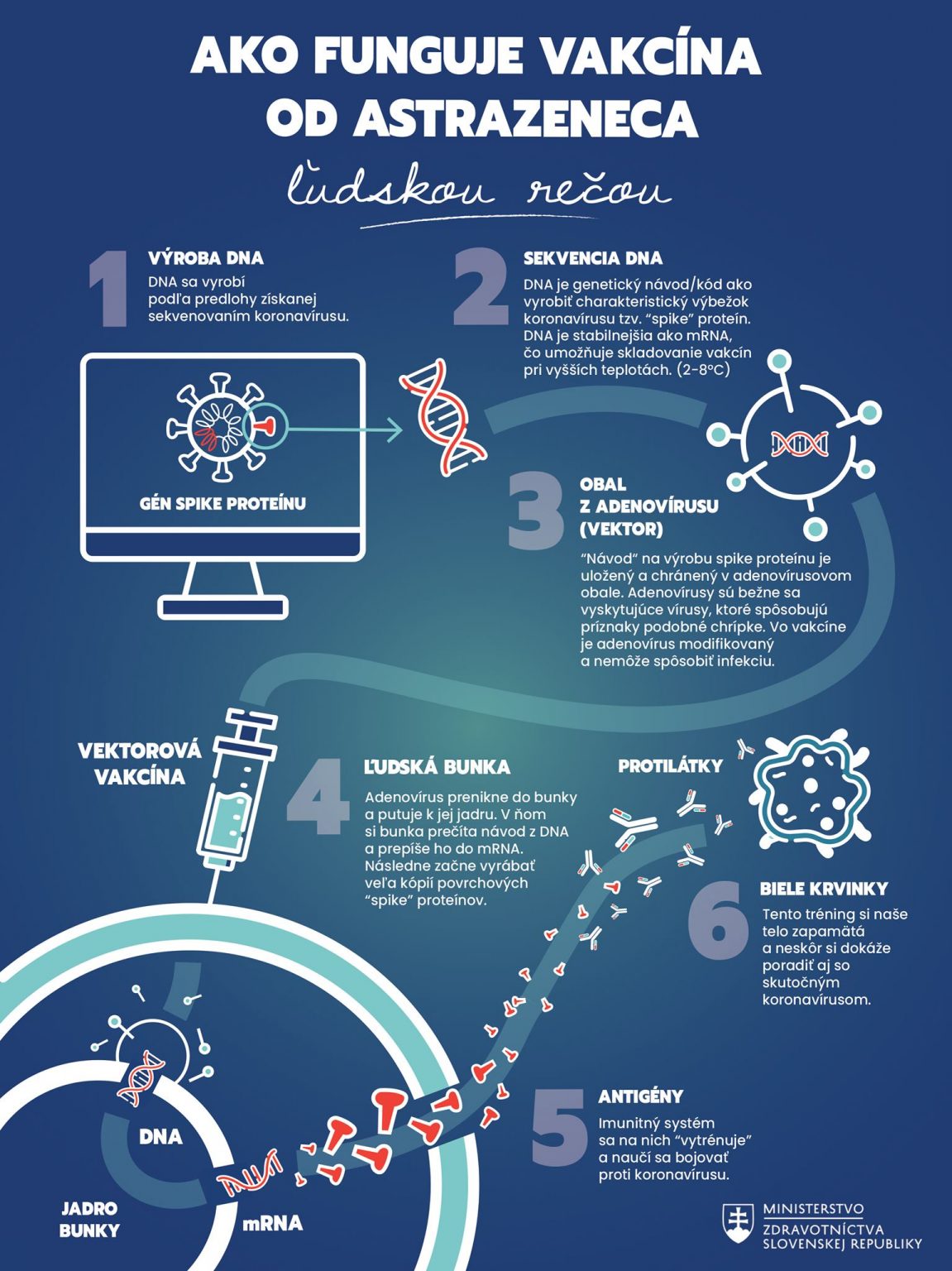 Mechanizmus účinku vektorovej vakcíny
vakcína neobsahuje vírus COVID 19
inaktivovaný vírusový vektor nespôsobuje infekciu
nemení ľudskú DNA
Zdroj: MZSR, CDC, korona.gov.sk
Aktuálne používané mRNA vakcíny na Slovensku
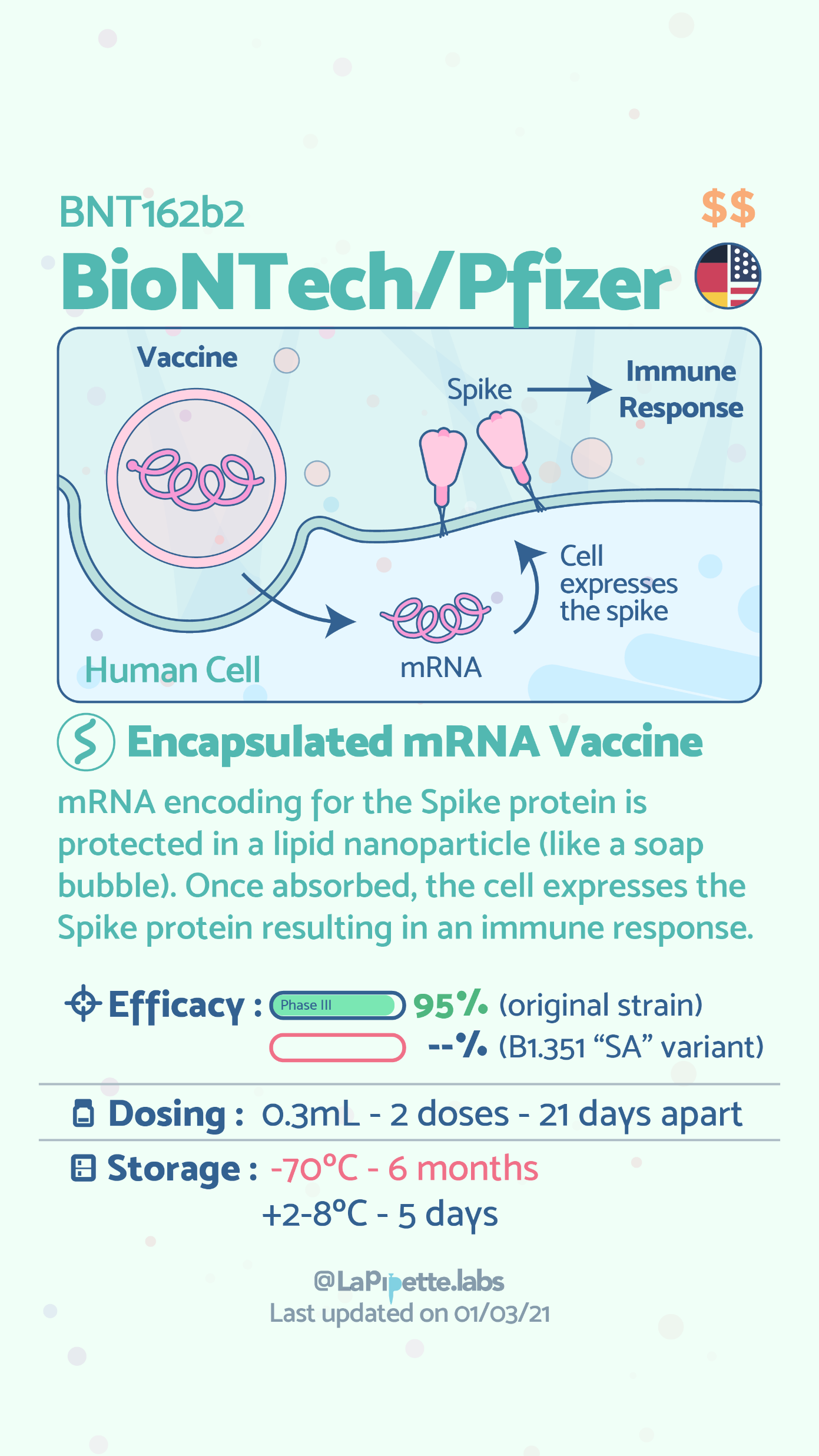 Od 16 rokov
Nežiadúce účinky
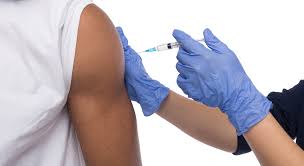 Bolesť
Začervenanie 
Opuch
Únava
Bolesť hlavy
Bolesti svalov
Teplota
Triaška
Nauzea
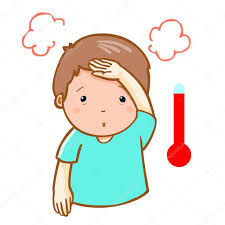 https://lapipette.com/
https://www.sukl.sk/buxus/docs/COMIRNATY_PIL_Pacienti.pdf
Aktuálne používaná vektorová vakcína v SR a vakcíny, ktoré očakávame
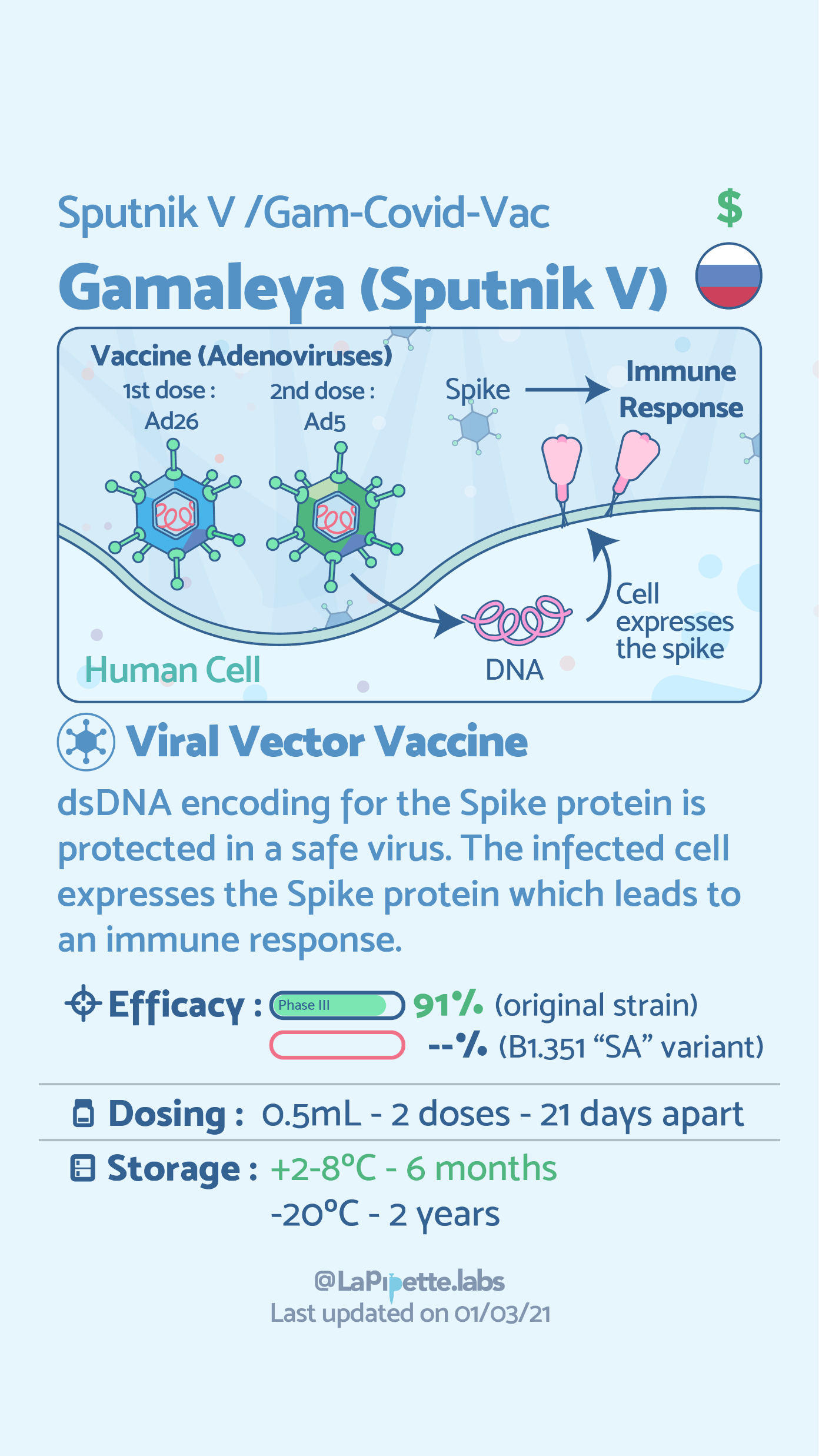 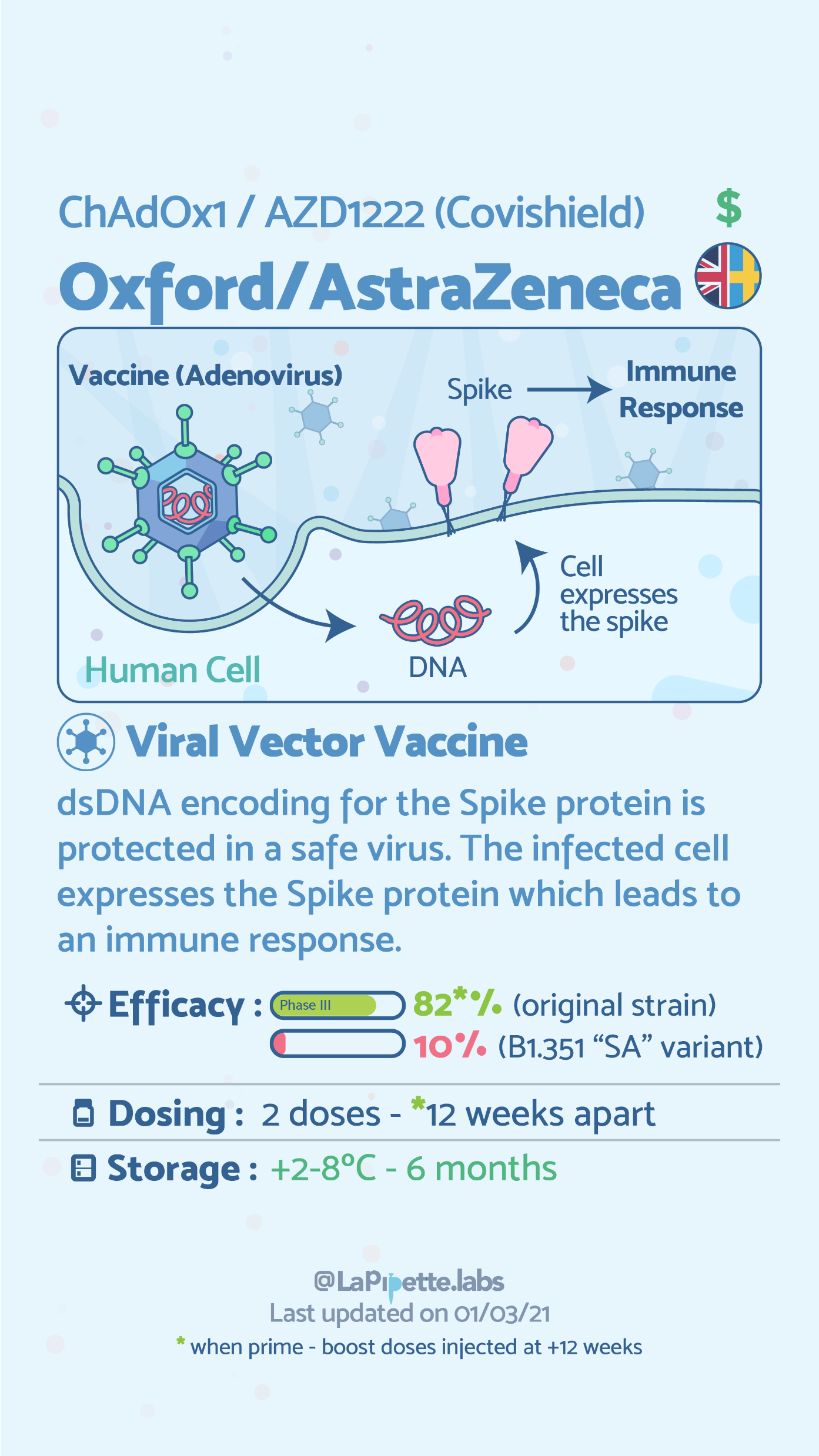 https://lapipette.com/
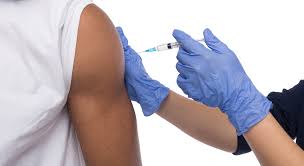 Bolesť
Začervenanie 
Opuch
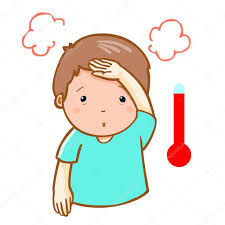 Nežiadúce účinky vektorovej/oxfordskej vakcíny
Únava
Bolesť hlavy
Bolesti svalov
Bolesti kĺbov
Teplota
Triaška
Nauzea
V porovnaní s prvou dávkou boli nežiaduce reakcie hlásené po druhej dávke miernejšie a hlásili sa menej často
Reaktogenita u starších dospelých osôb (vo veku ≥ 65 rokov) bola vo všeobecnosti miernejšia a hlásila sa menej často
https://www.adc.sk/databazy/produkty/spc/covid-19-vakcina-astrazeneca-677973.html
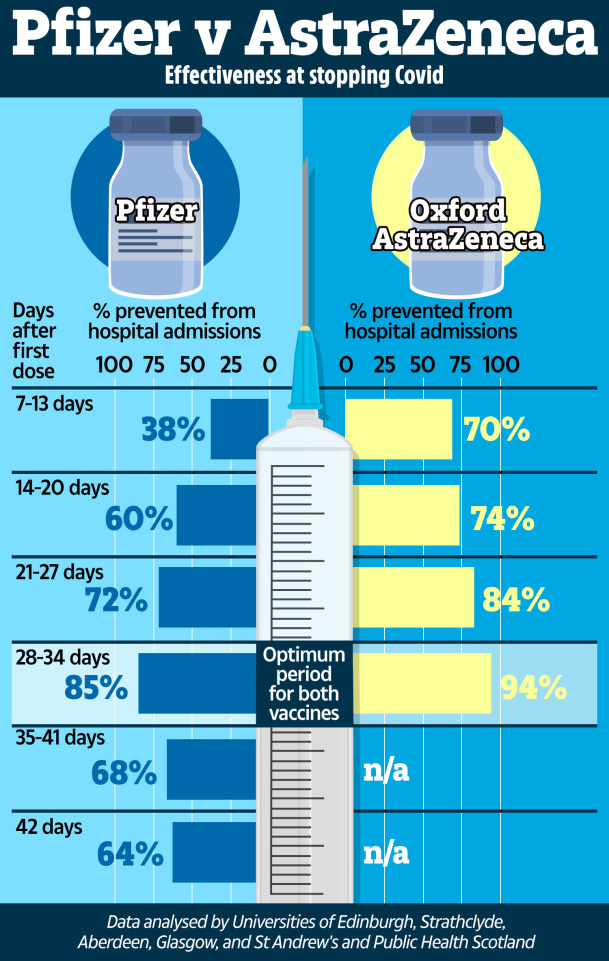 Porovnanie Pfizer vs AstraZeneca
Čas a percentá na koľko je človek chránený pred hospitalizáciou
Zdroj: The Sun
Koľko času sme potrebovali?
29.4.2020 1. návšteva 1. zaradeného pacienta a podanie 1. dávky

21.12.2020 schválenie vakcíny EMA

26.12.2020 začiatok očkovania v SR

23.3.2021
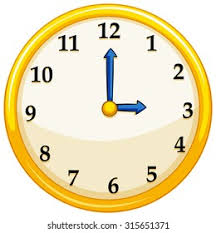 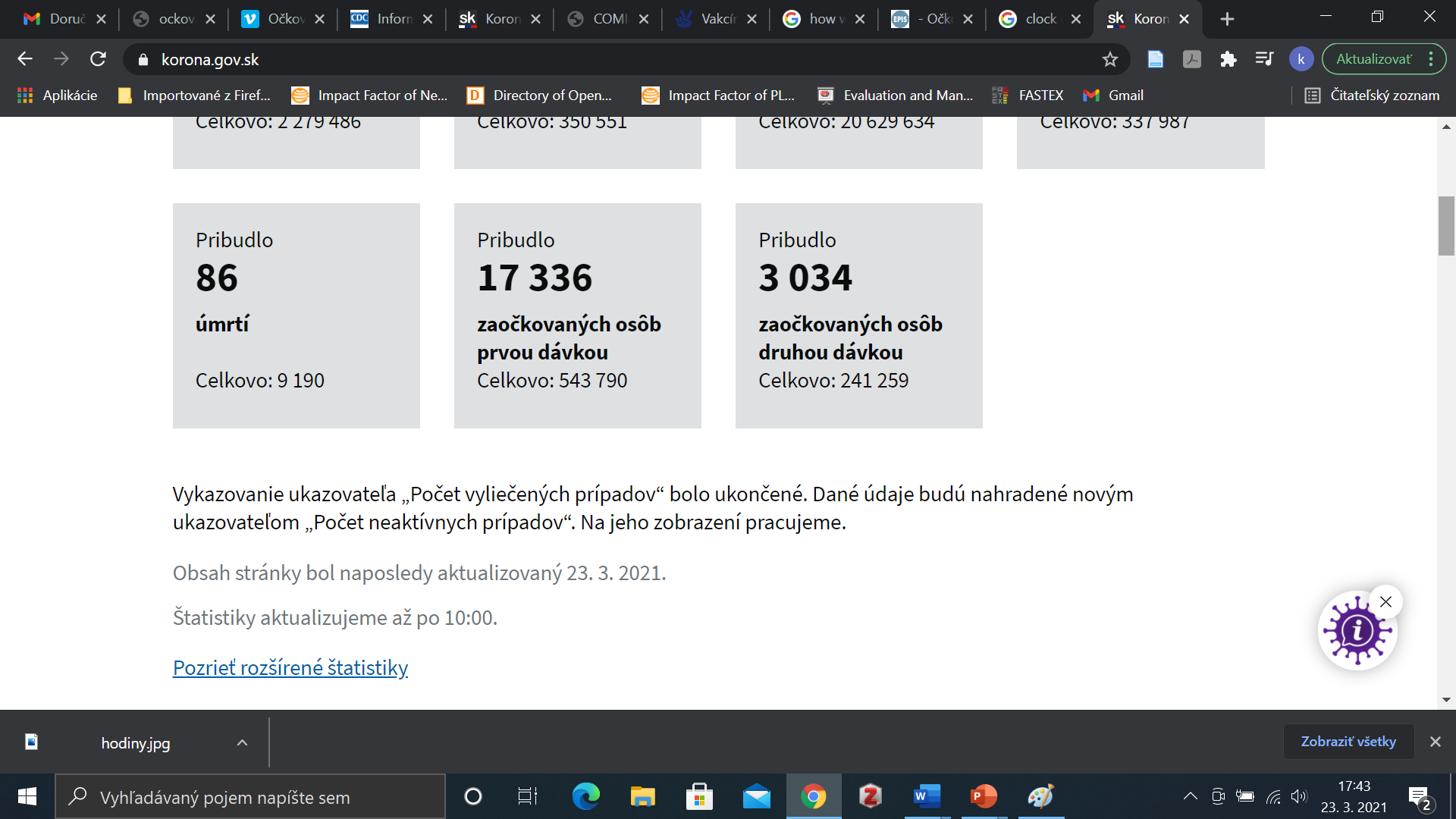 Zriedkavé ochorenia a vakcinácia
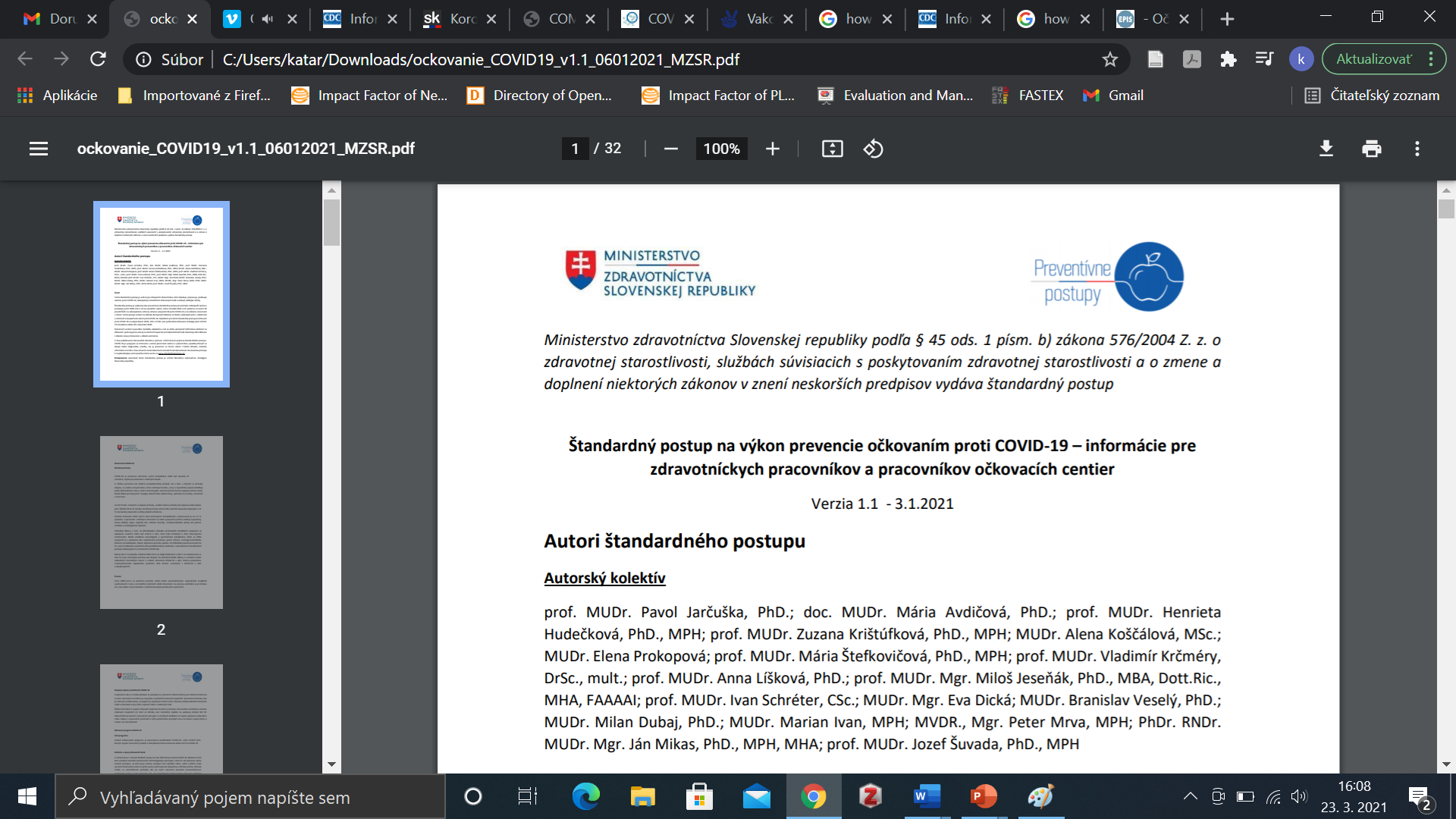 Kontraindikácia na vakcináciu:
 Precitlivenosť na liečivo alebo na                     ktorúkoľvek z pomocných látok
Pacient so stabilizovaným chronickým ochorením môže byť vakcínovaný
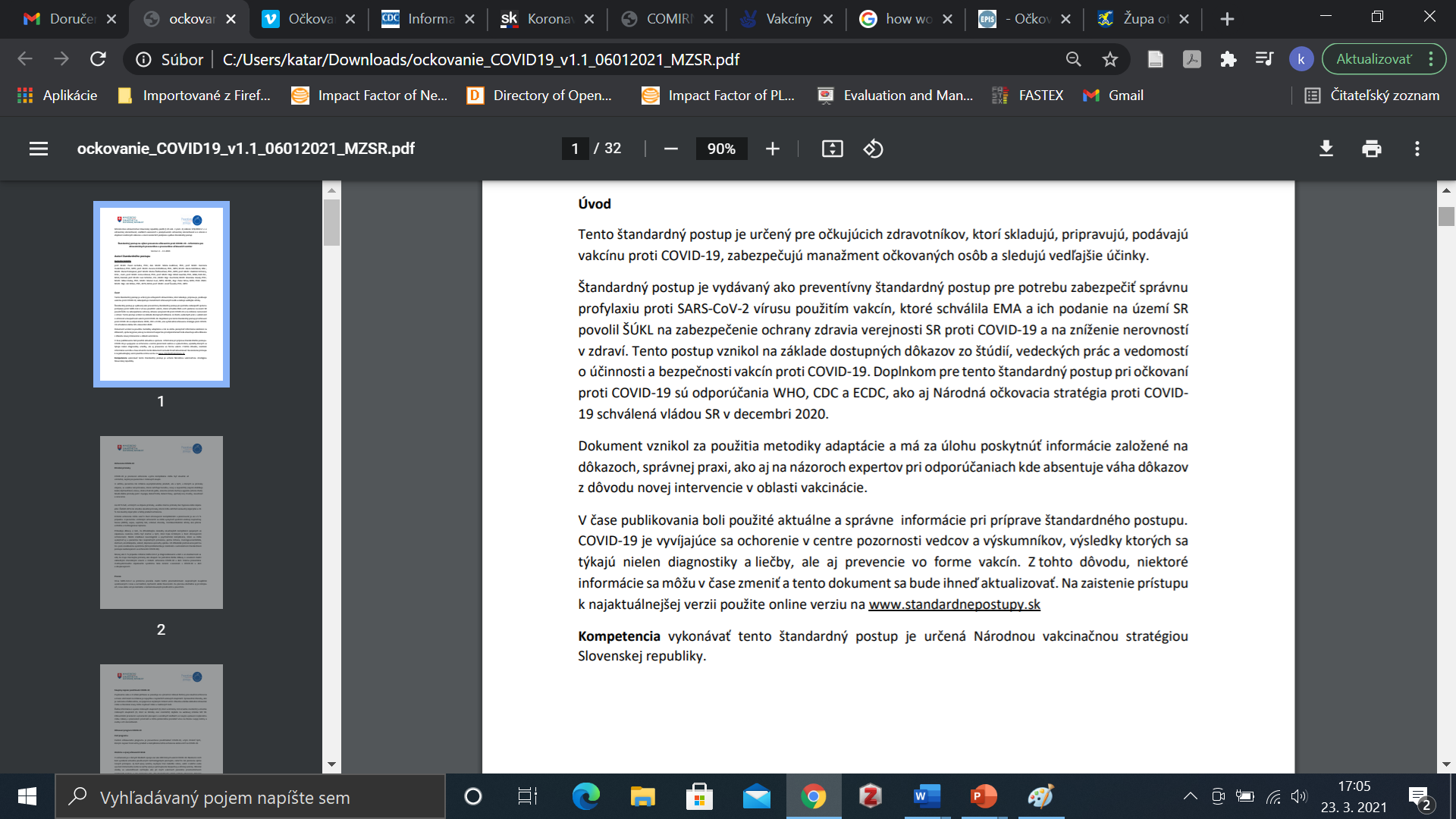 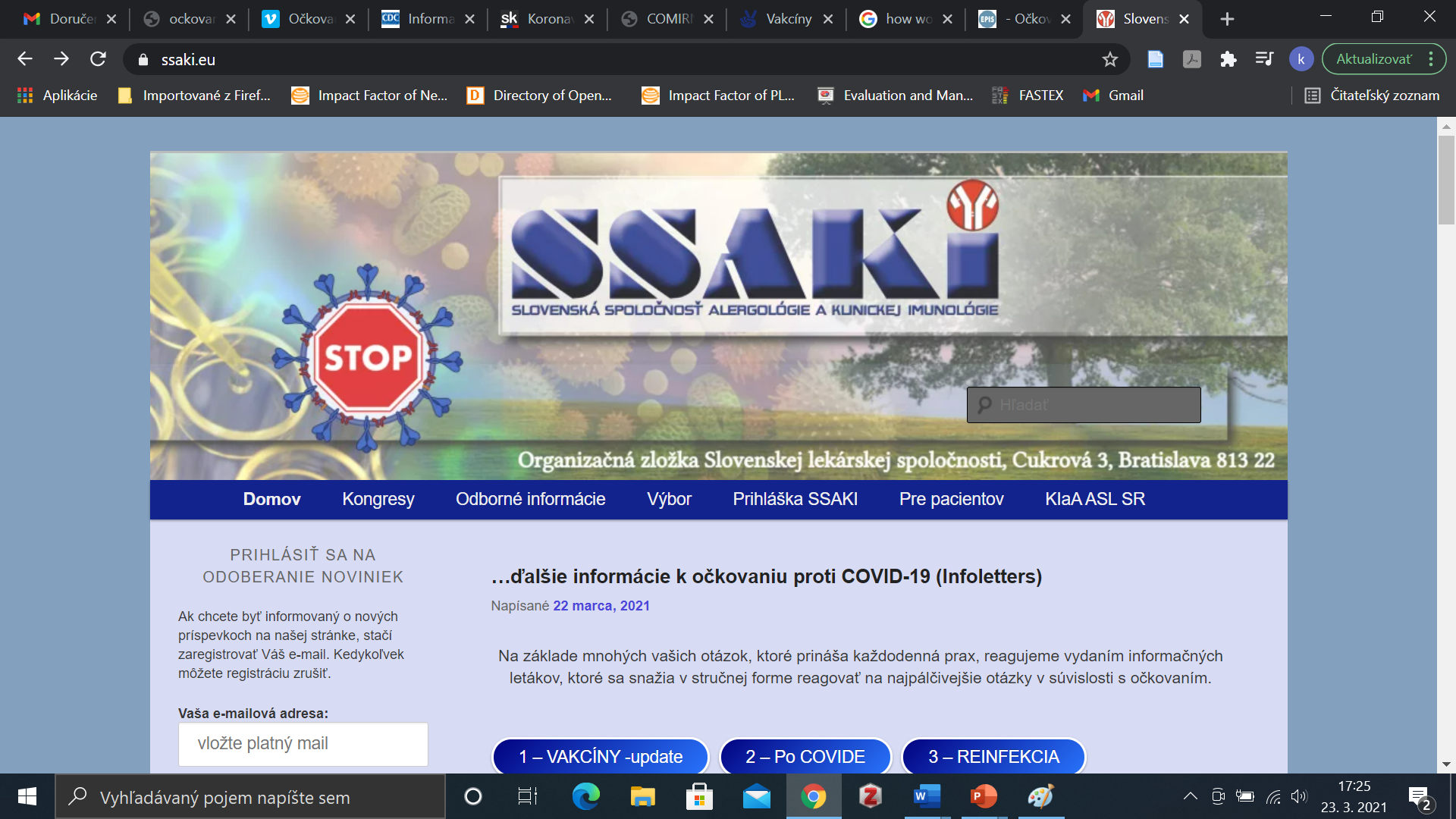 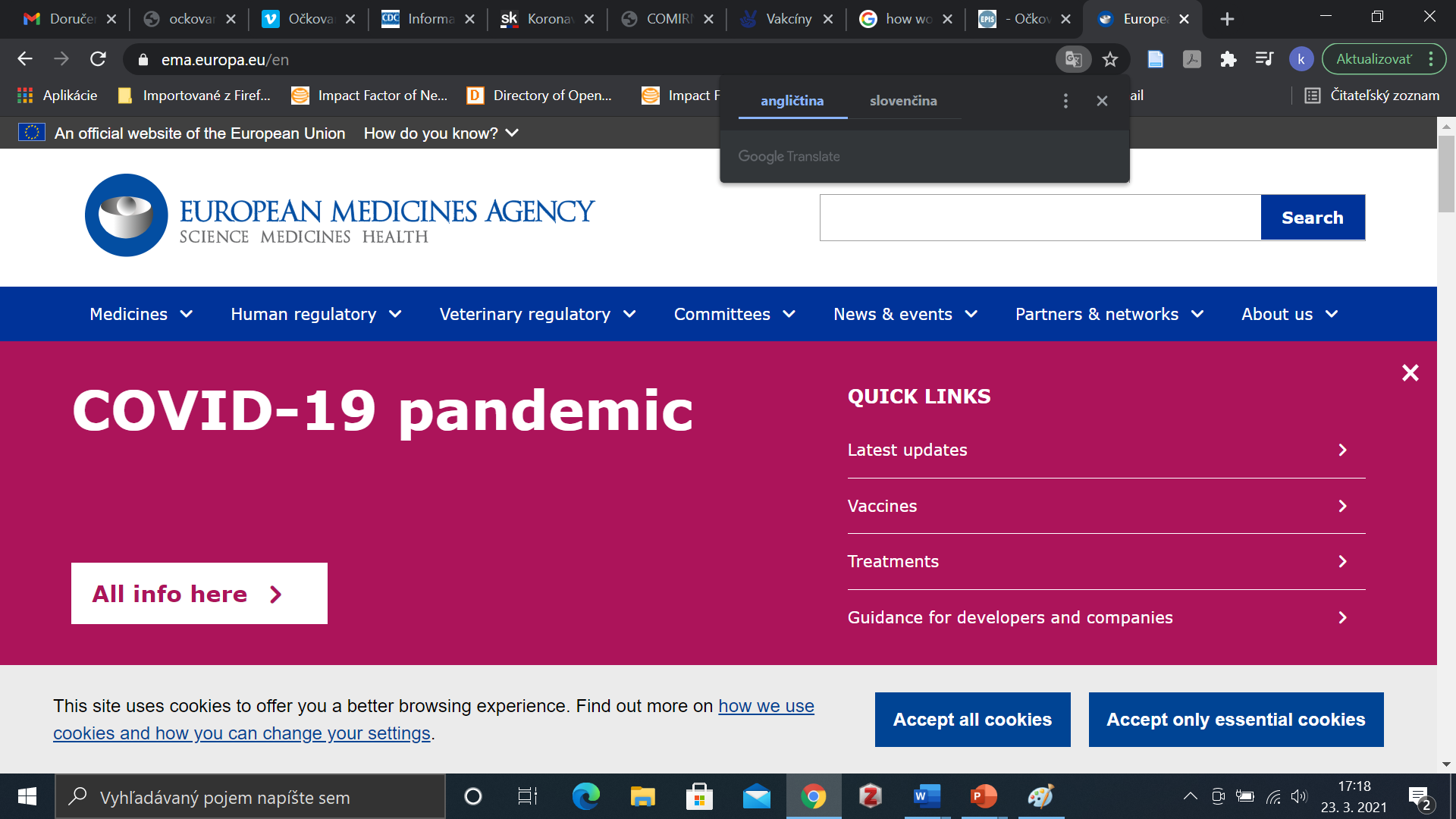 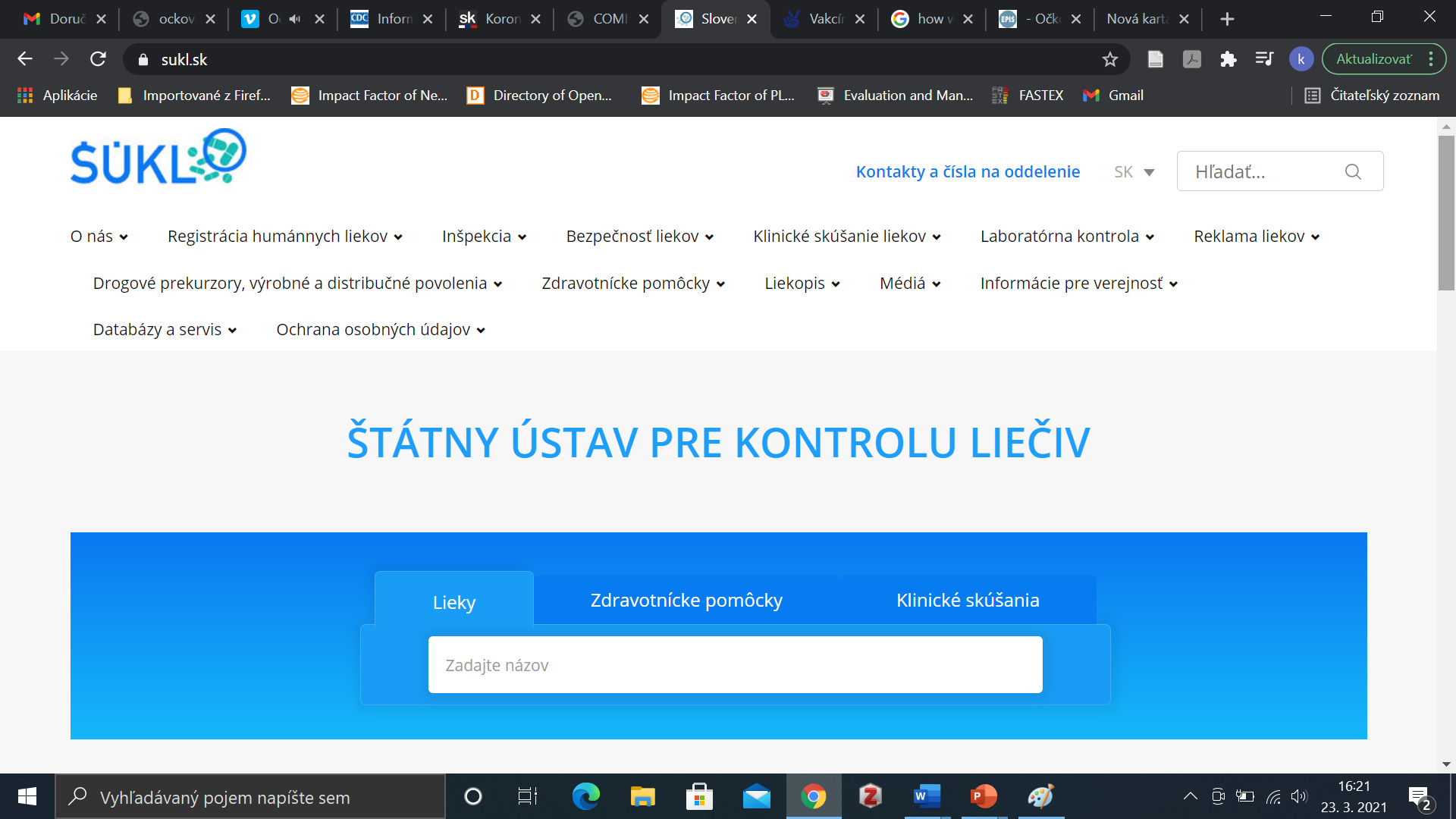 Zriedkavé ochorenia a vakcinácia
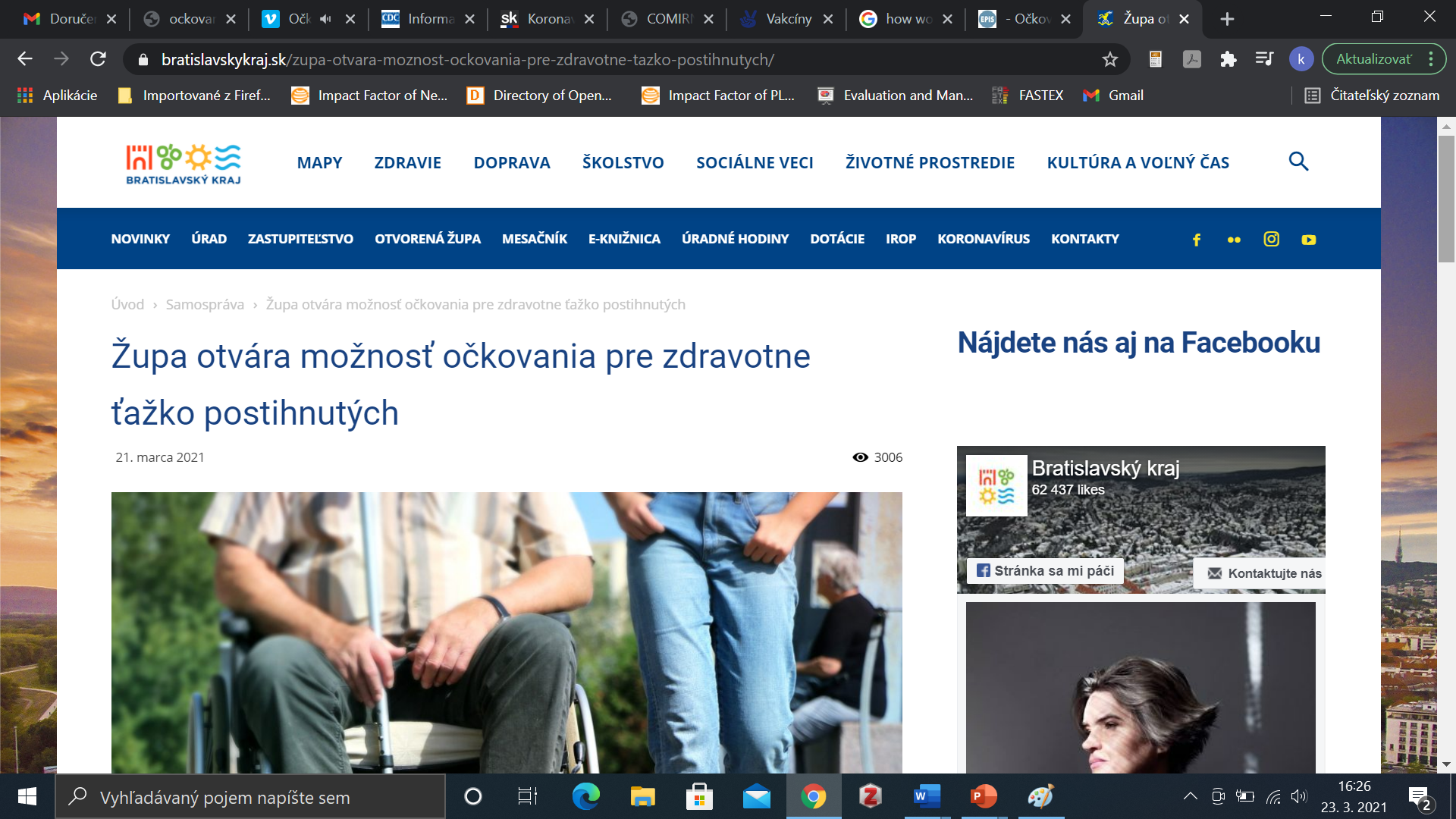 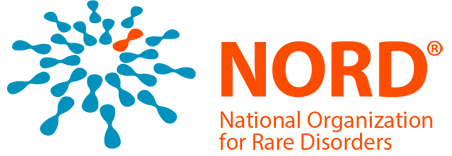 Zriedkavé ochorenia a vakcinácia
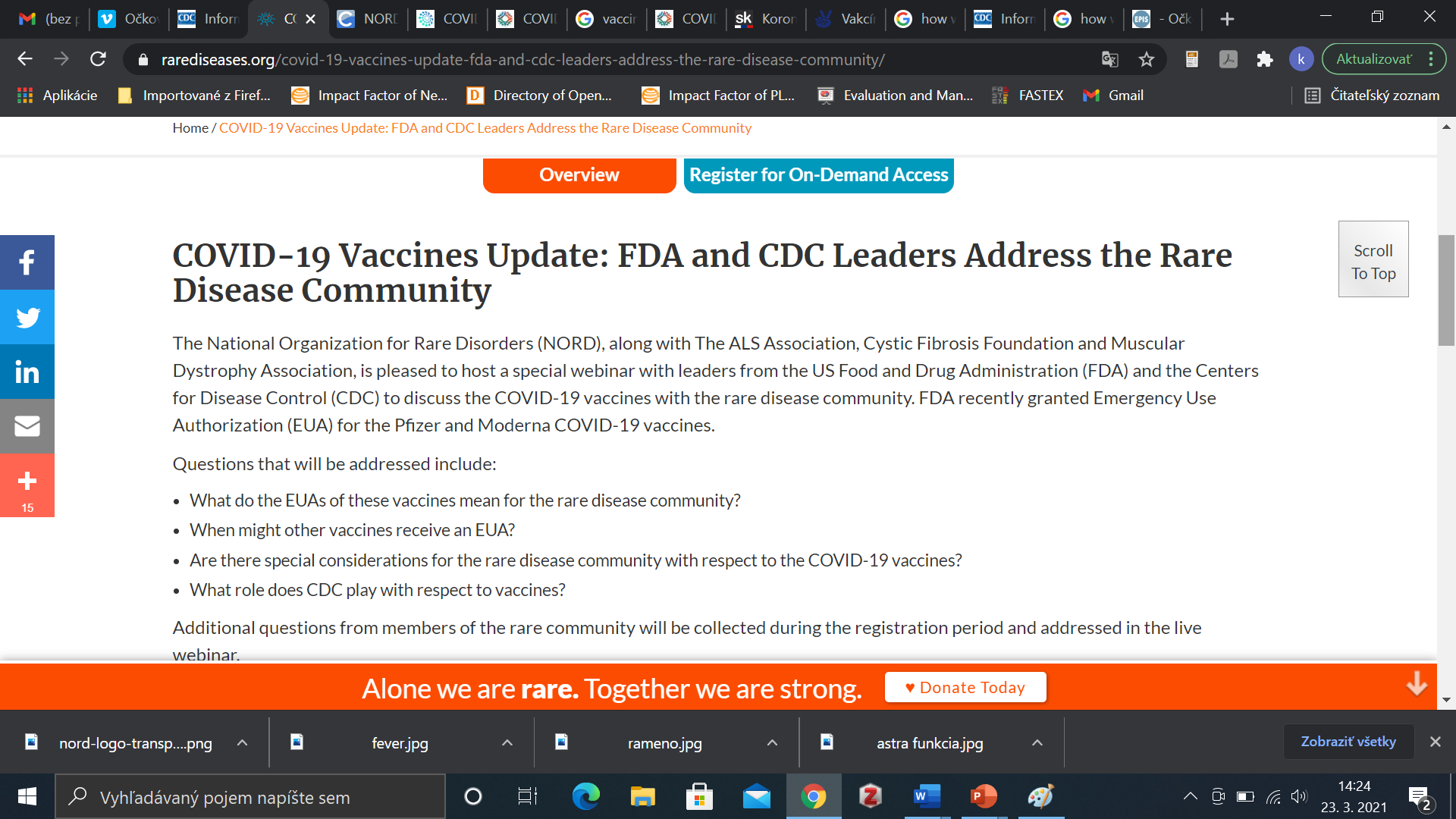 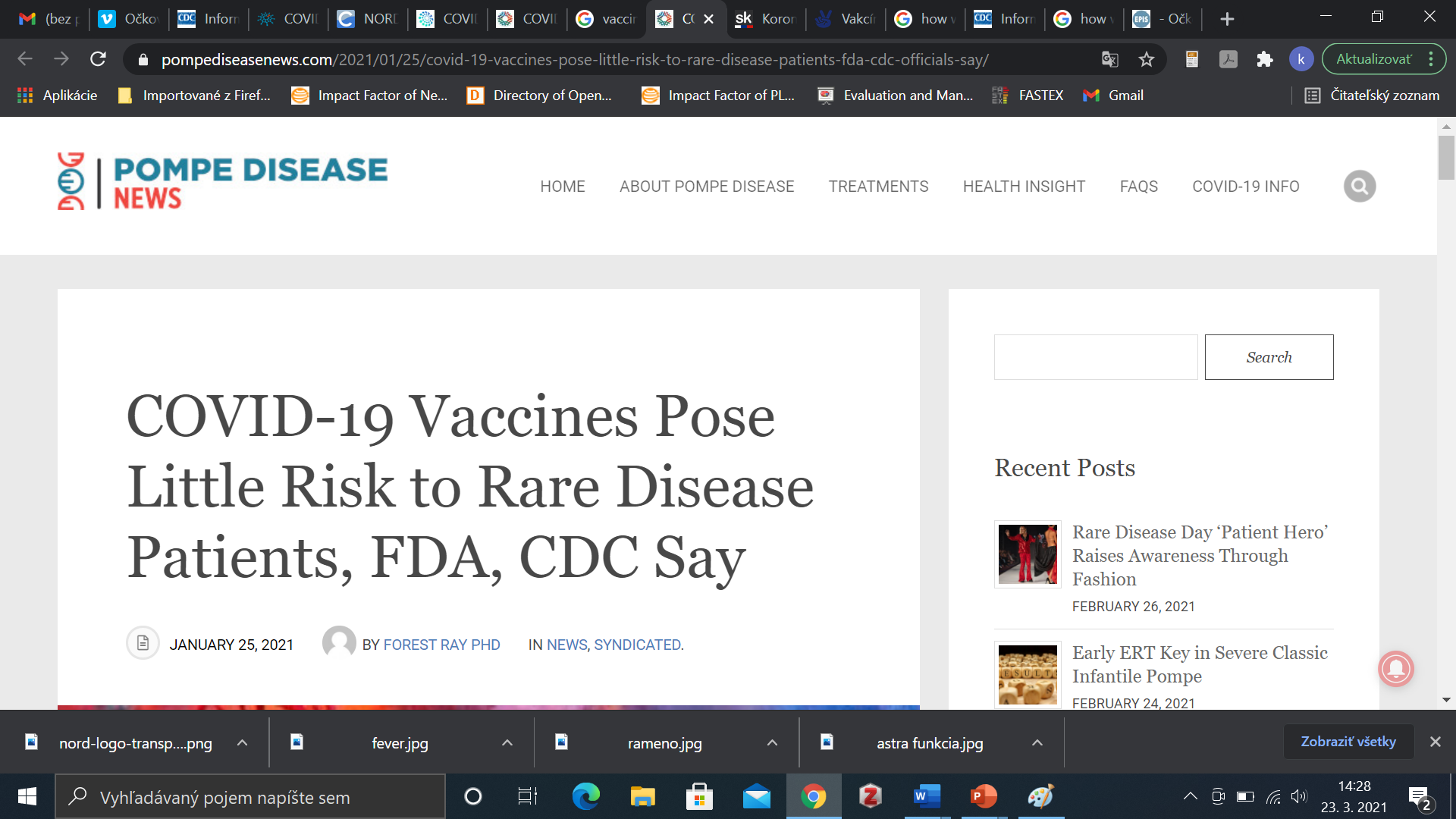 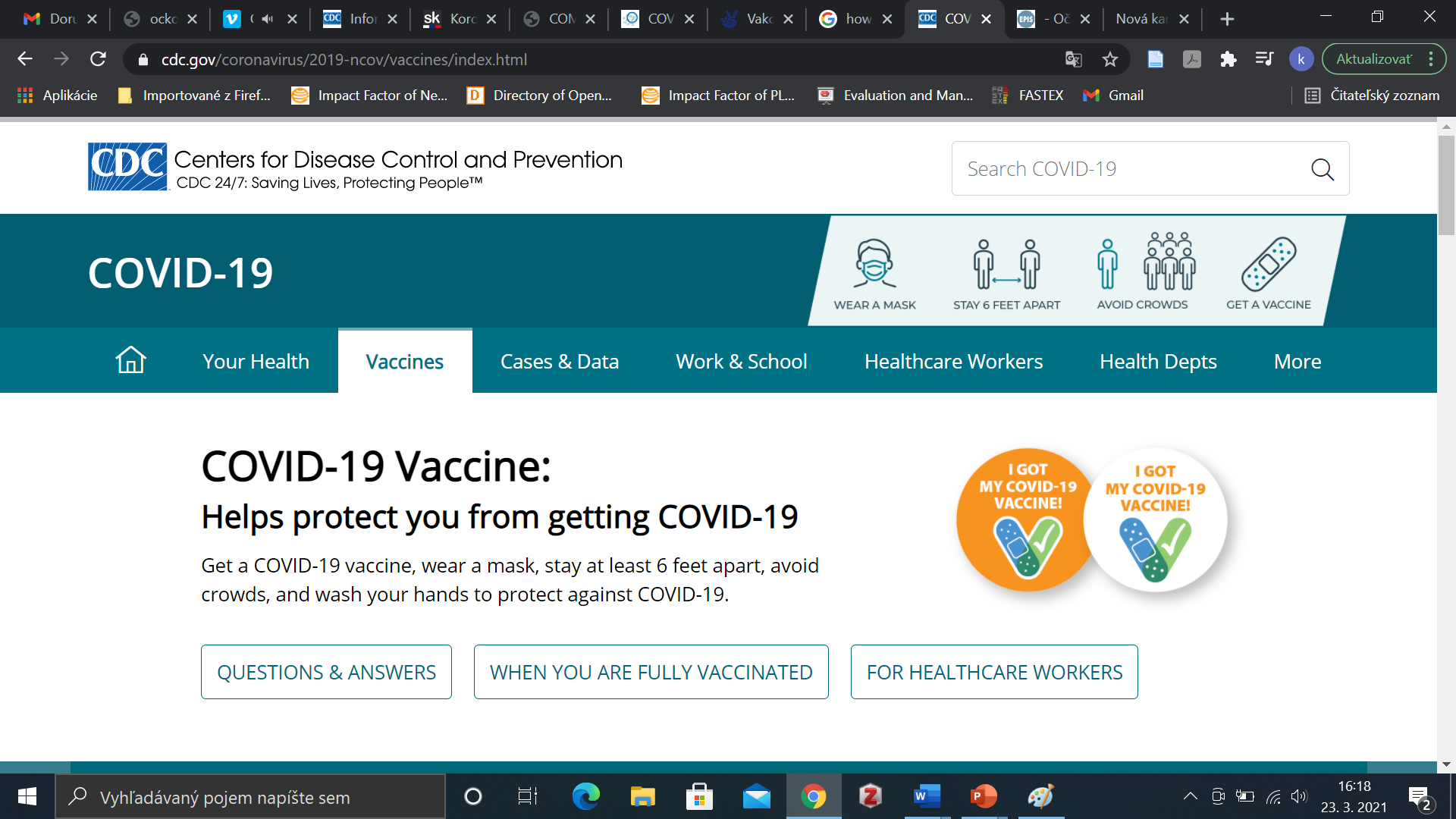 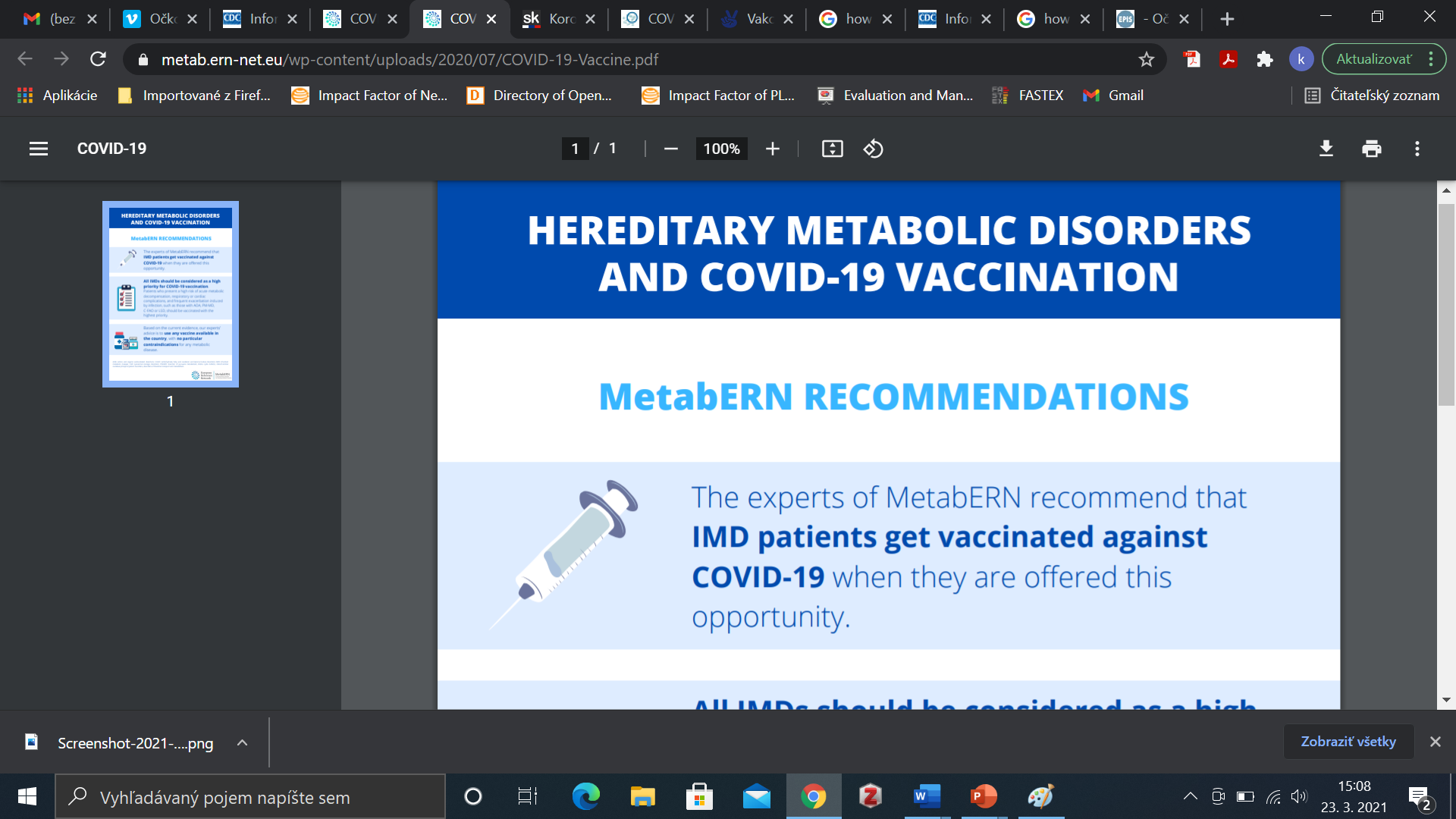 Zriedkavé ochorenia a vakcinácia
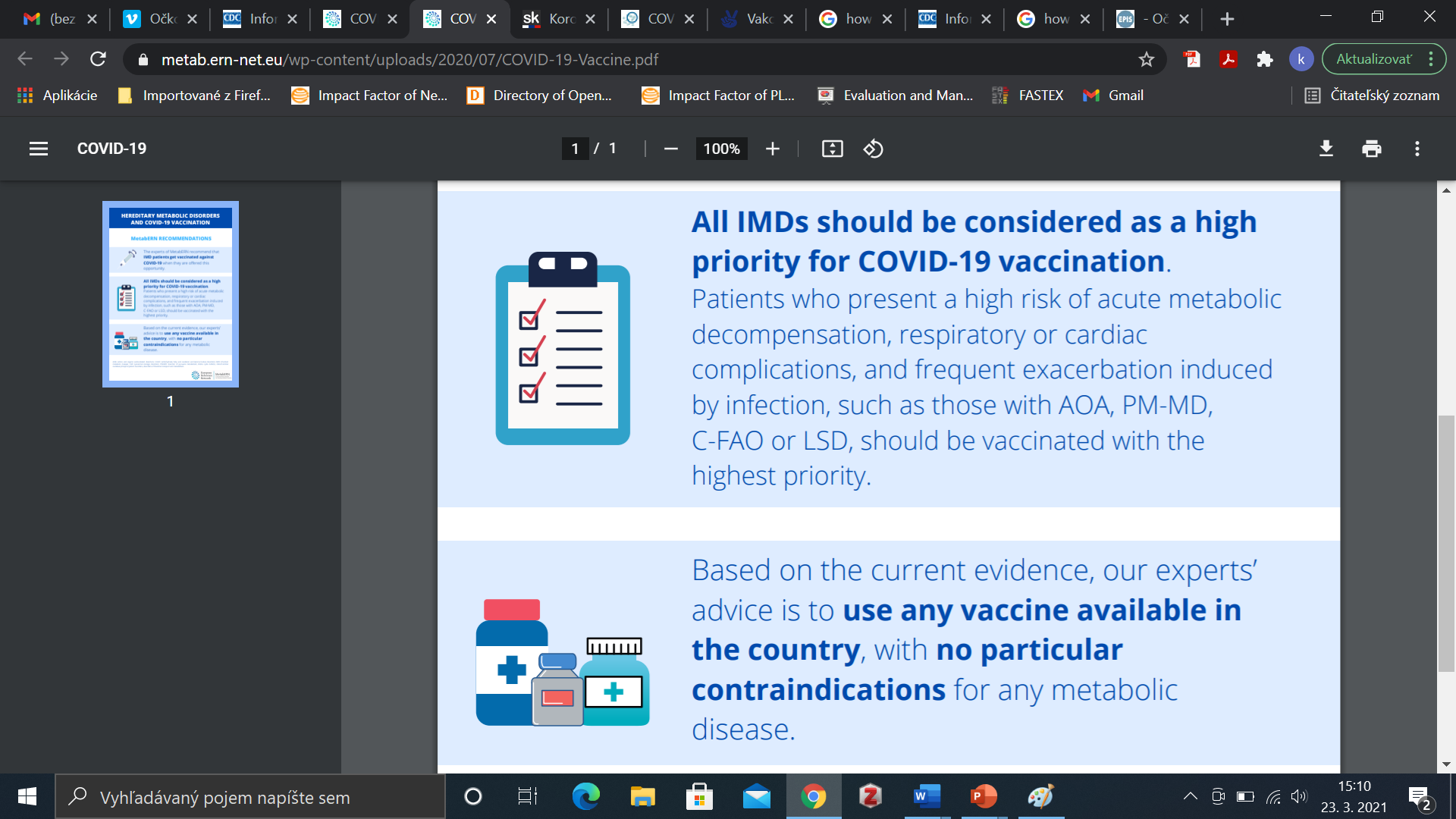 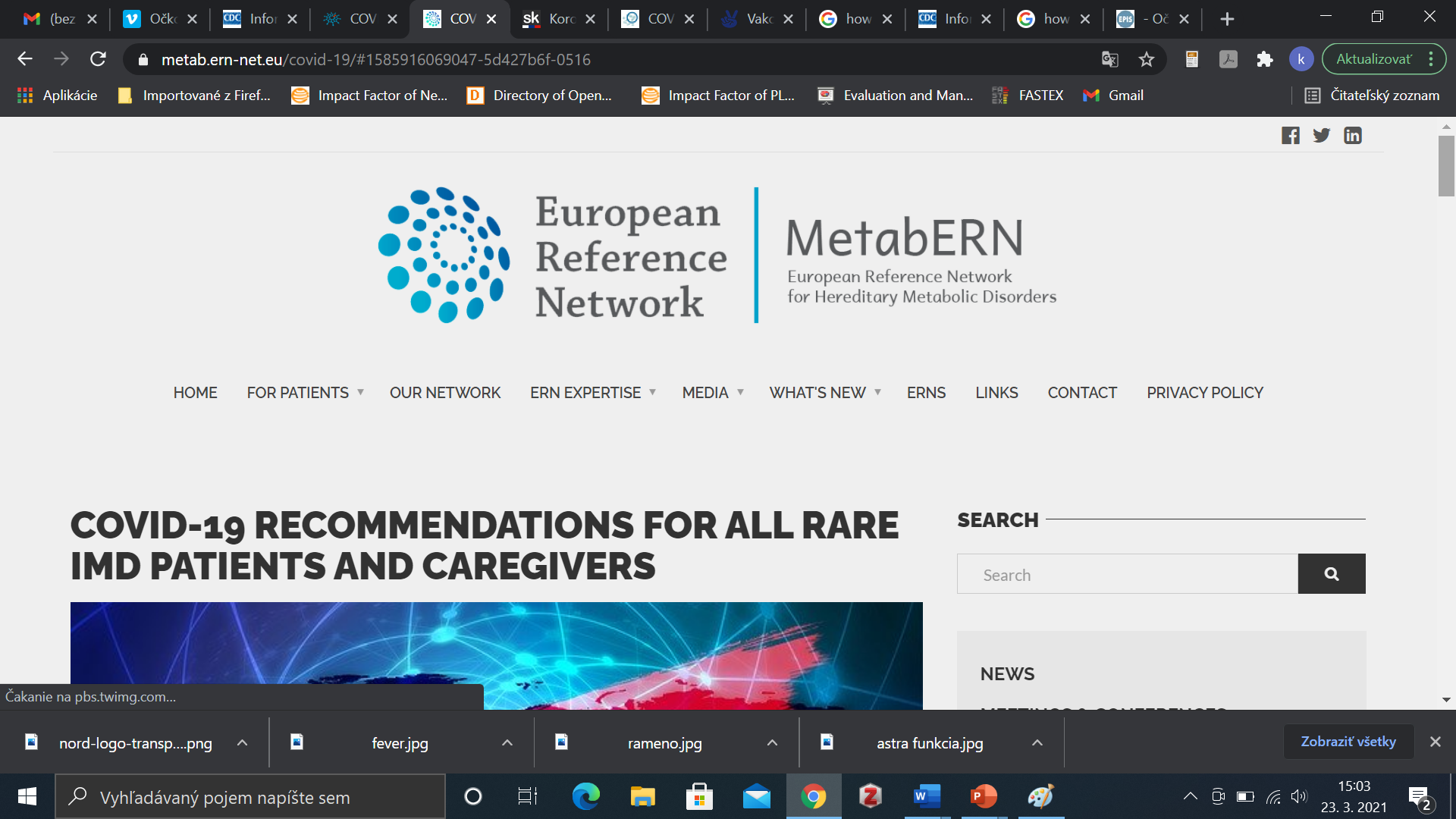 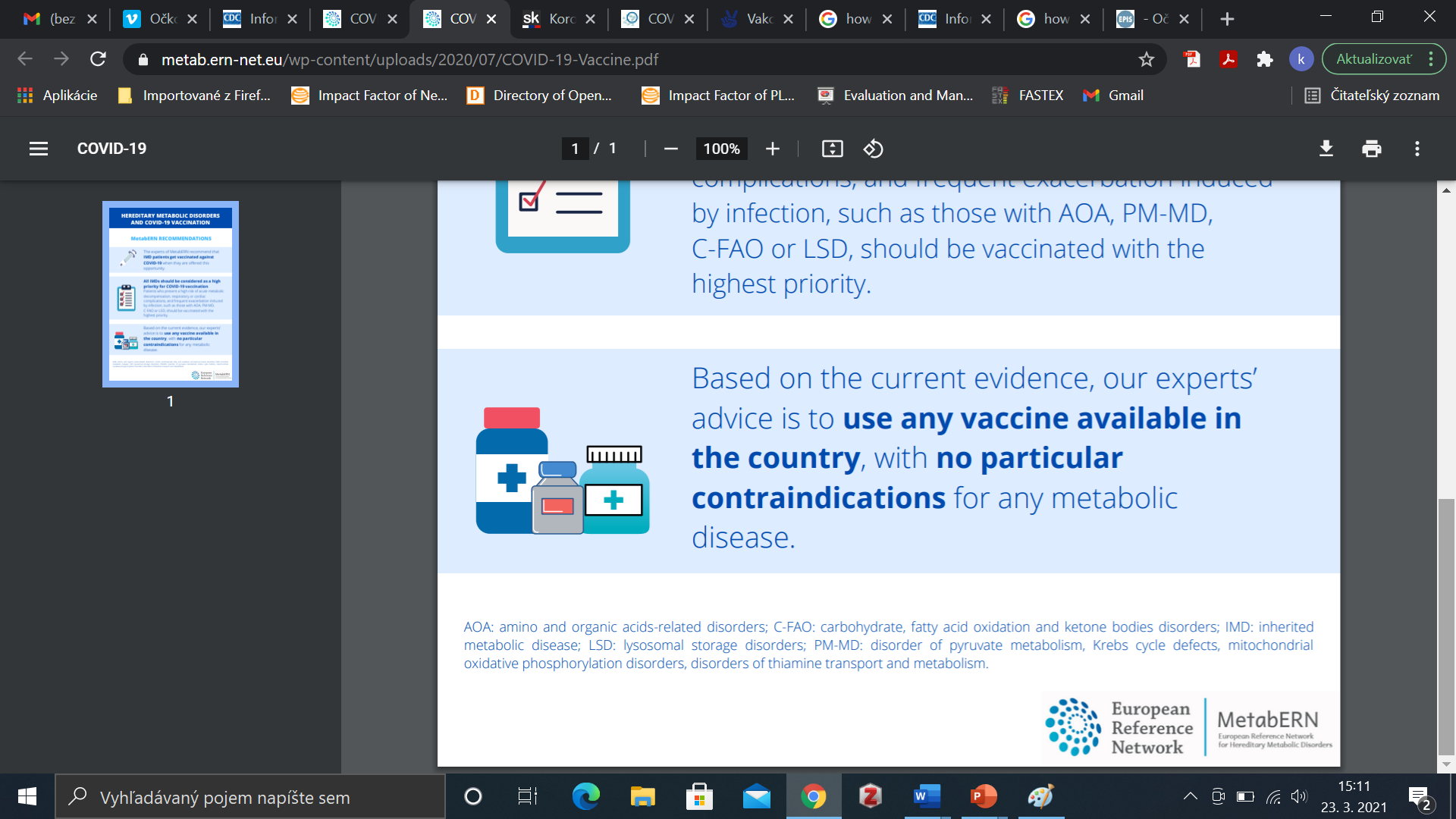 https://metab.ern-net.eu/covid-19/
Ako sa prihlásiť
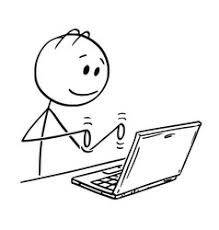 www.korona.gov.sk
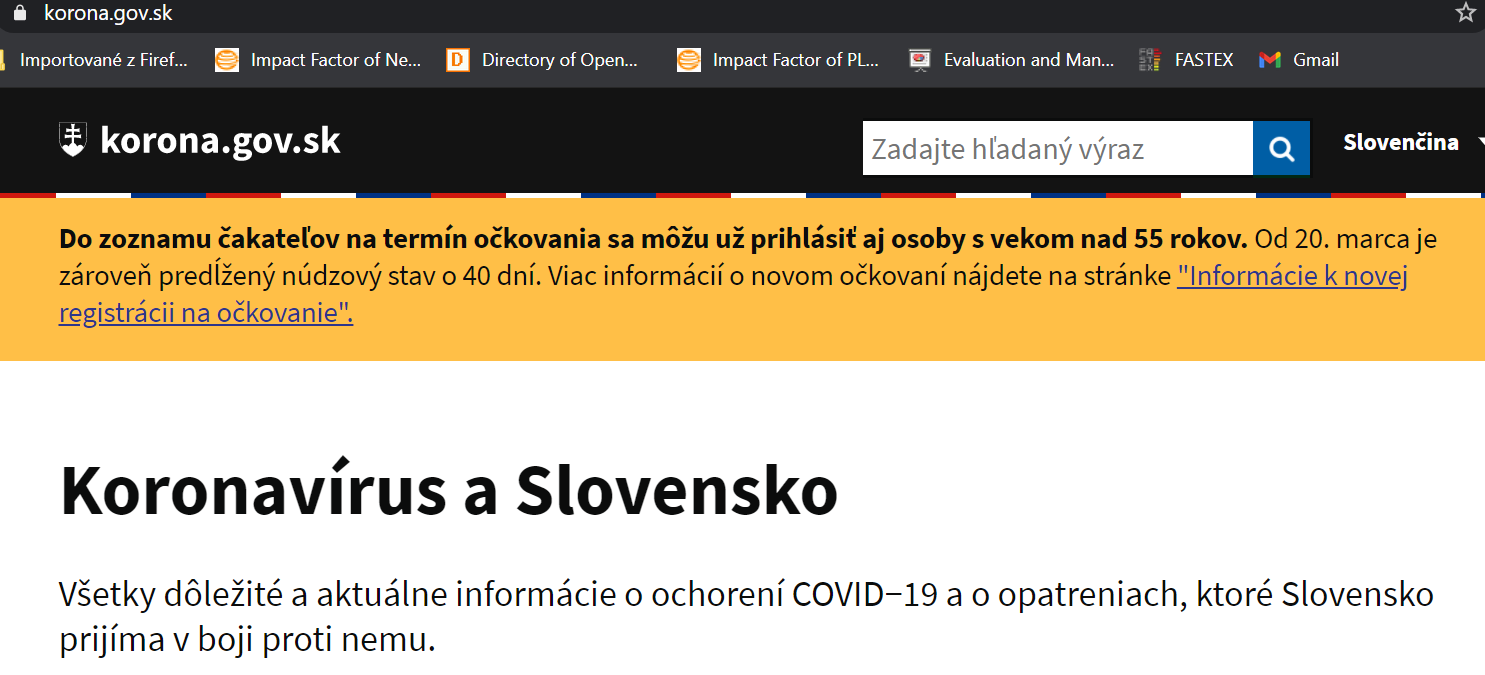 https://vakcinacia.nczisk.sk/registracia
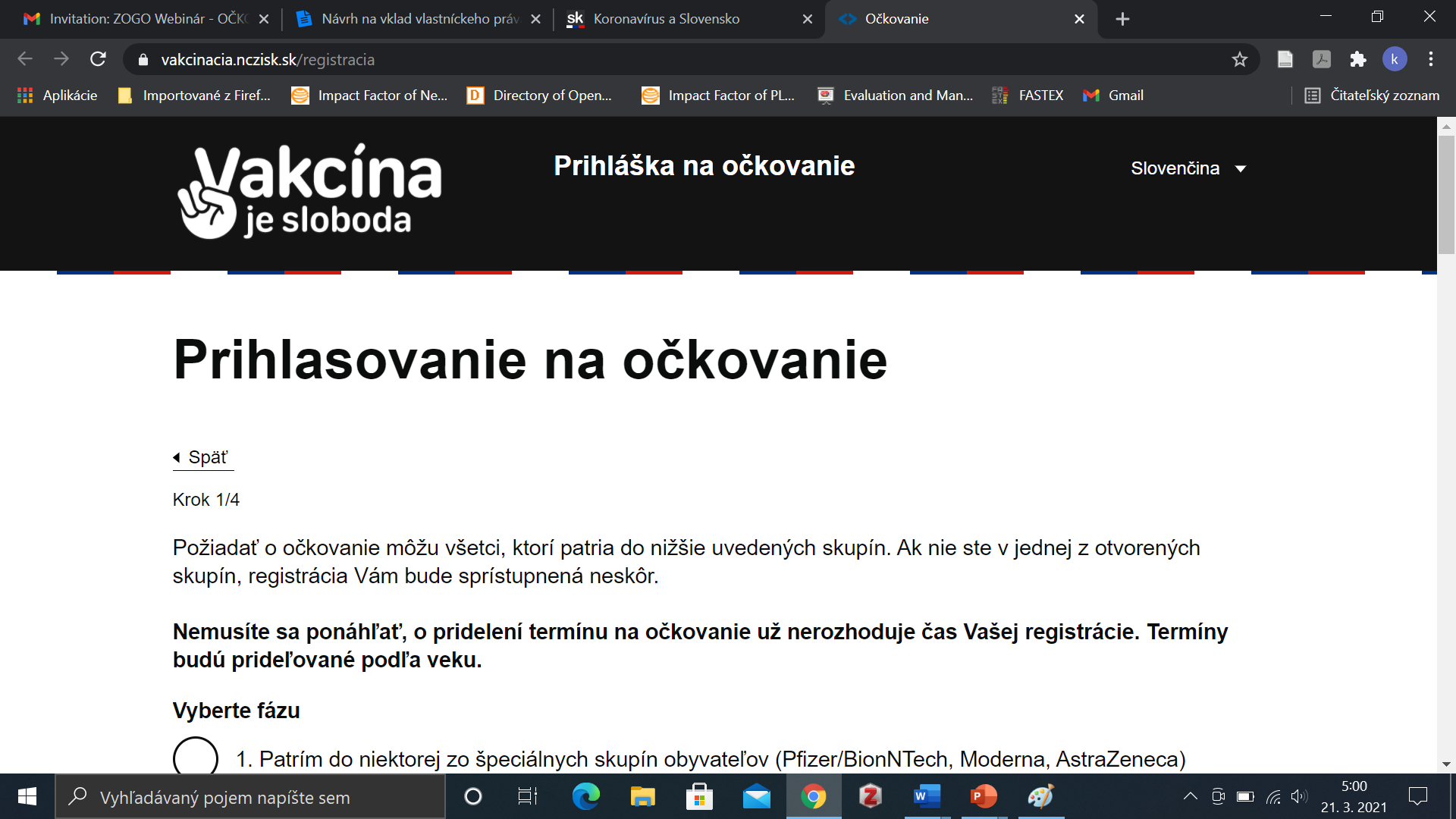 Ďakujem za pozornosť!
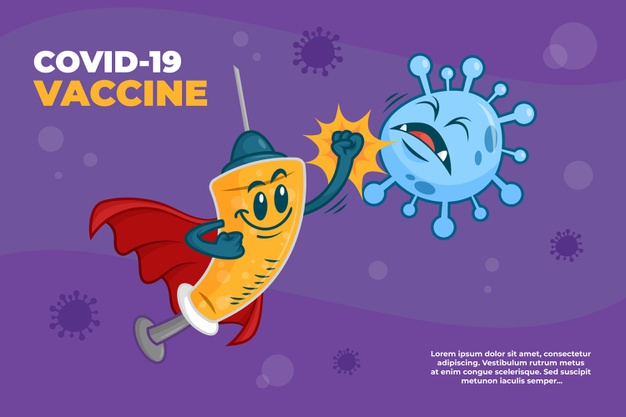